Unit:
Lesson:1
Date:
We can
English
My school
is cool
Day:
6th grade
Finding Out 
Time
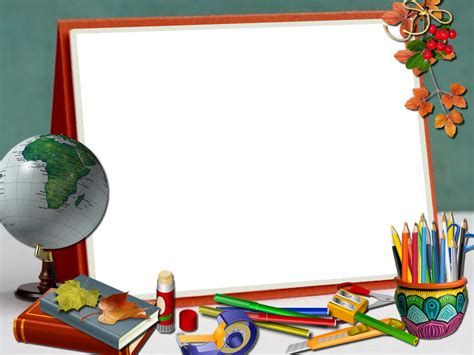 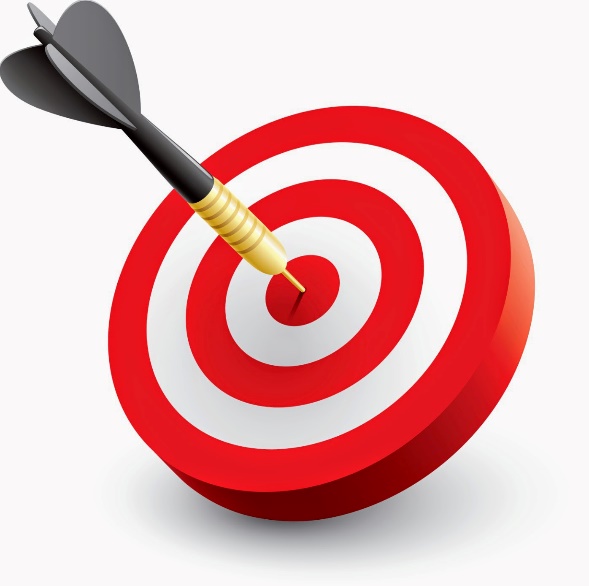 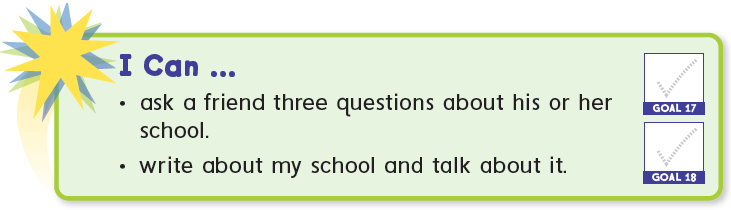 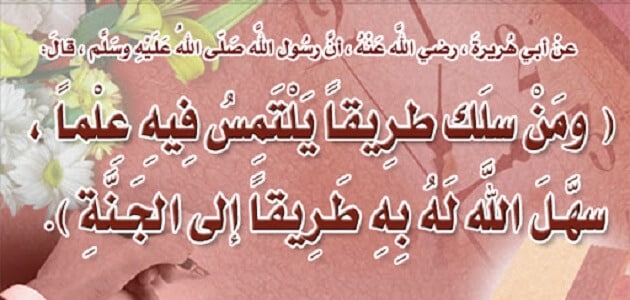 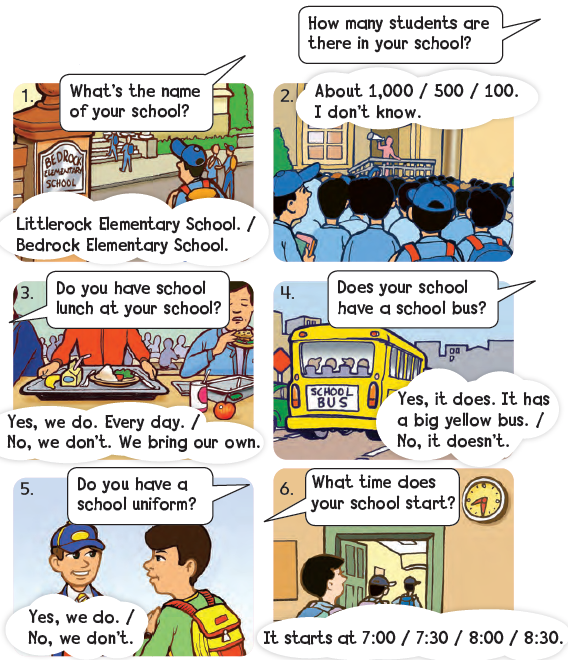 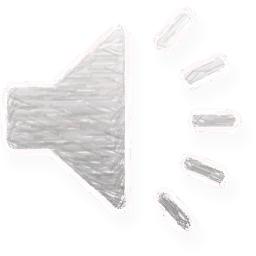 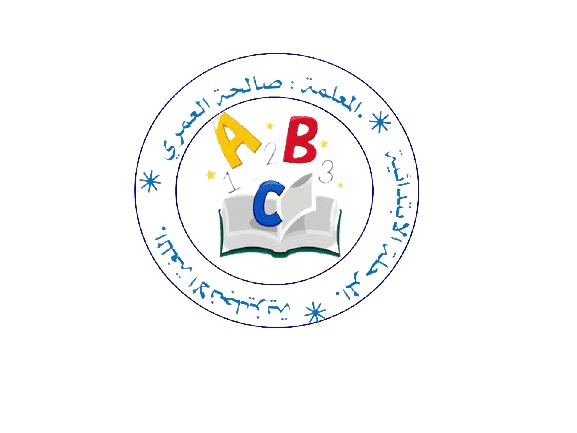 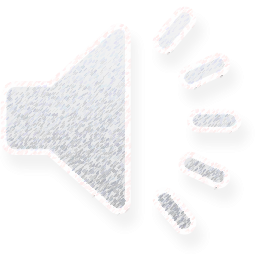 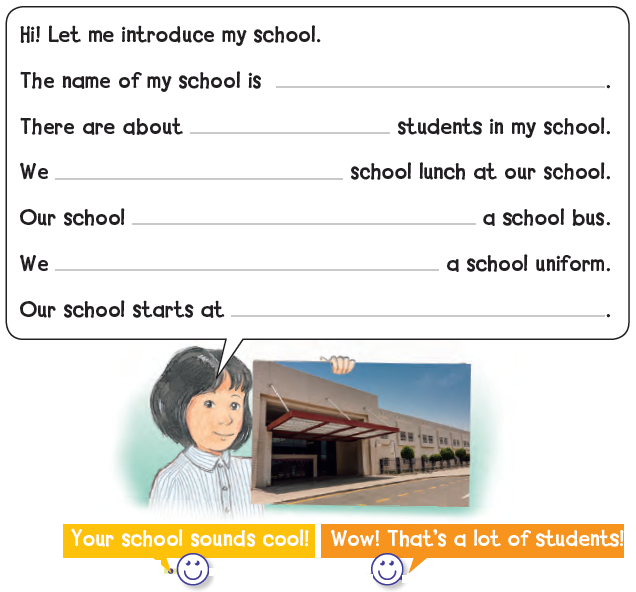 13th elementary school
600
don’t have
doesn’t have
have
8:00 a.m.
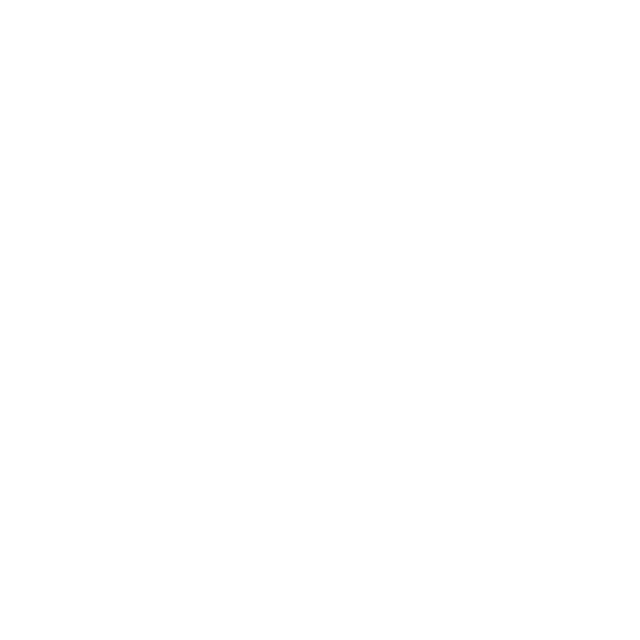 What‘s the name of your school?
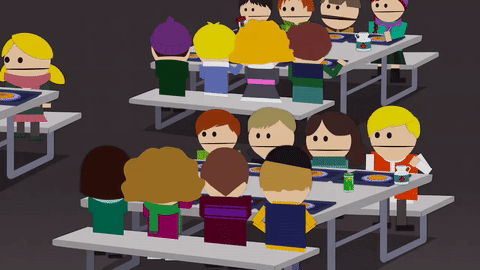 Do you have school lunch at your school?
Do you have a school uniform?
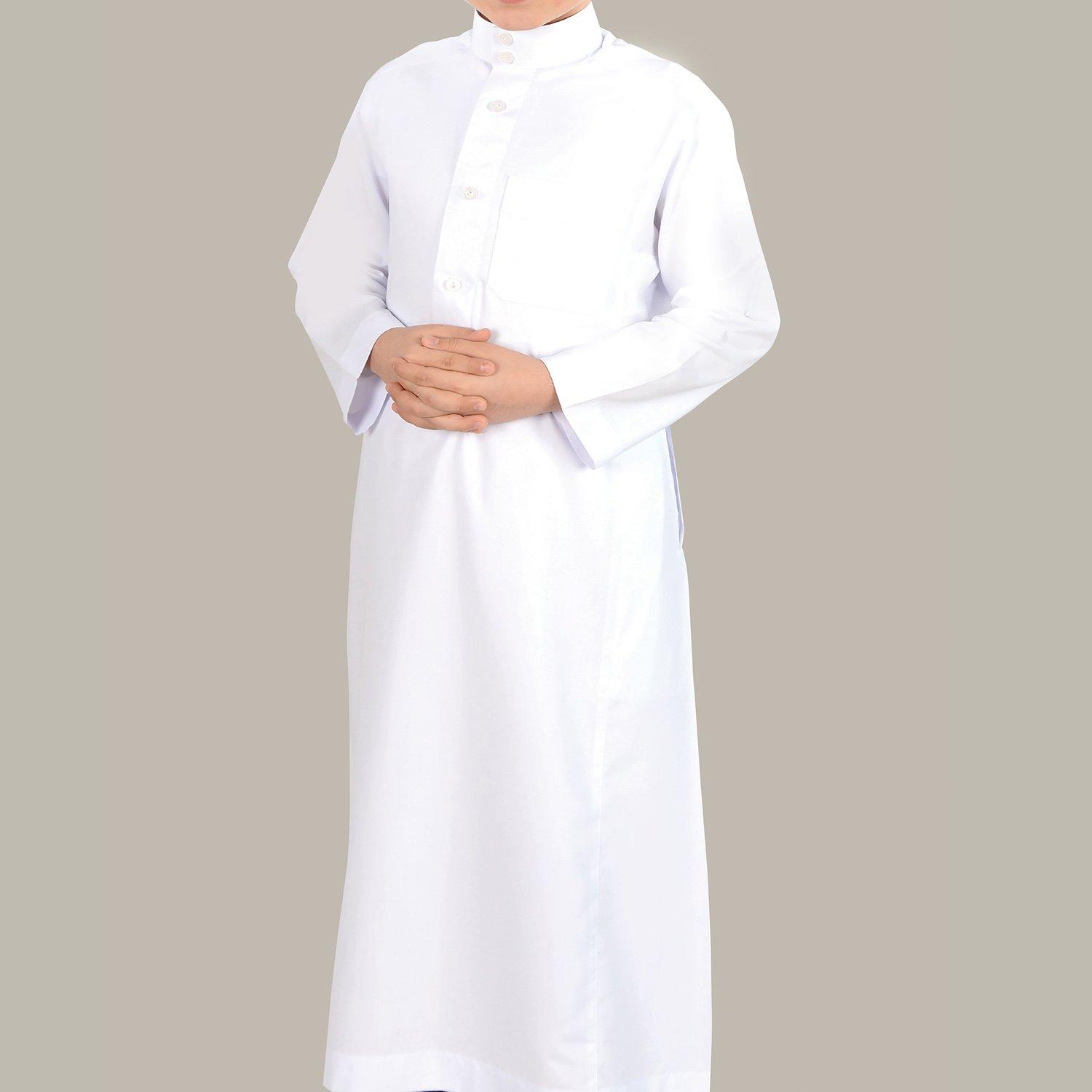 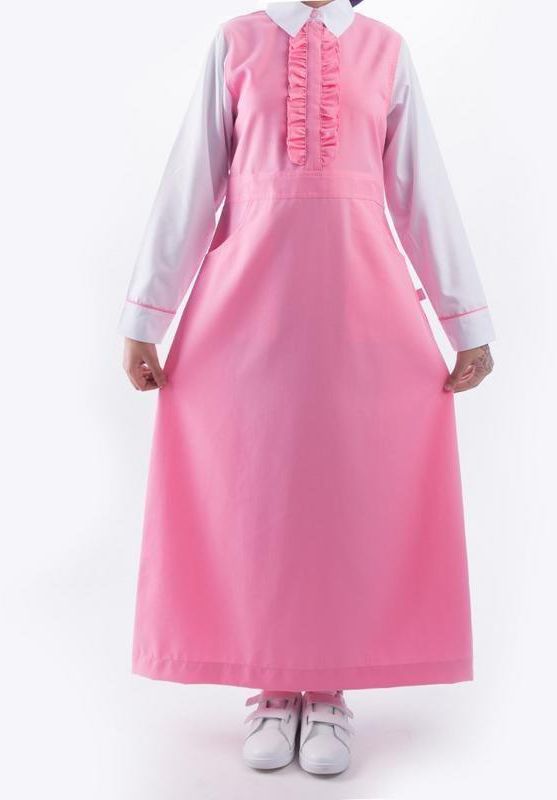 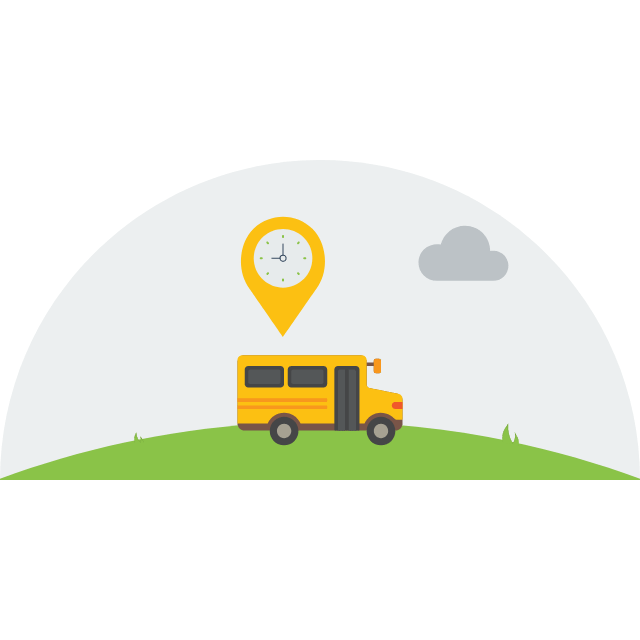 Does your school have school buses?
Homework:
87+88